TOÁN 8
Tập 2
Tuần 19
Bài 1: Định lí Thalès trong tam giác 
Tiết 1
Ấn để đến trang sách
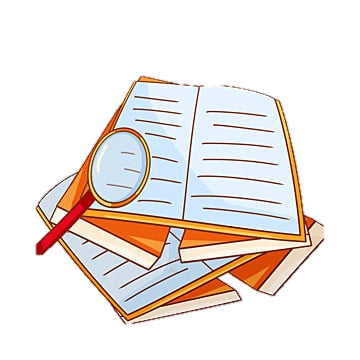 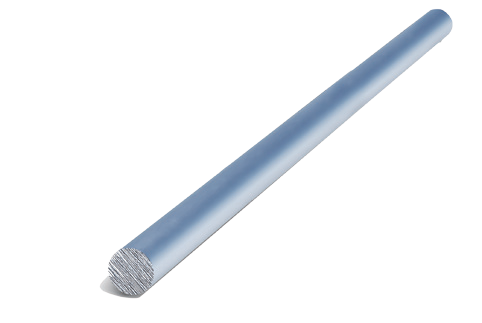 Bác Dư muốn cắt một thanh sắt (Hình 1) thành năm phần bằng nhau như bác lại không có thước để đo.
Bác Dư có thể thực hiện điều đó bằng cách nào?
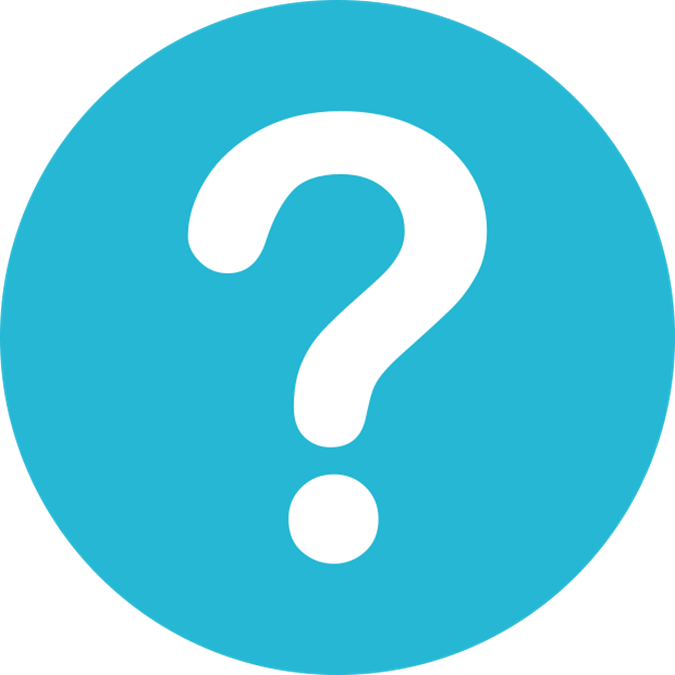 Hình 1
Ấn để đến trang sách
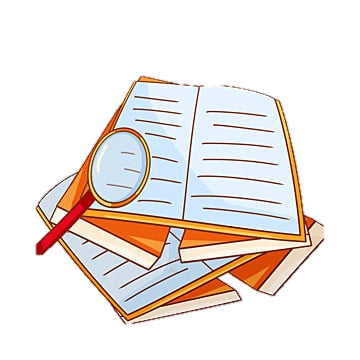 NỘI DUNG BÀI HỌC
I
Đoạn thẳng tỉ lệ
II
Định lí Thalès trong tam giác
I
ĐOẠN THẲNG TỈ LỆ
Giải
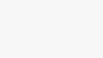 KẾT LUẬN
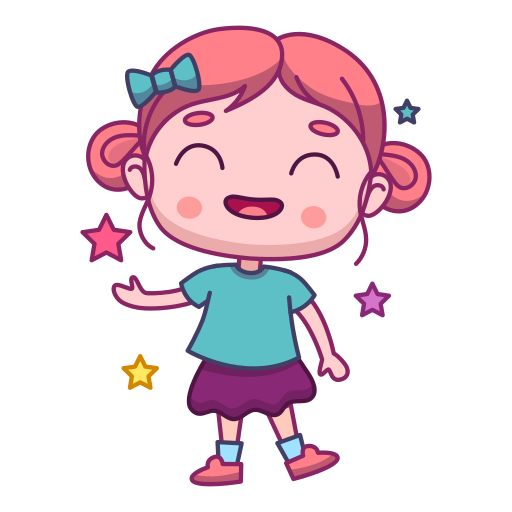 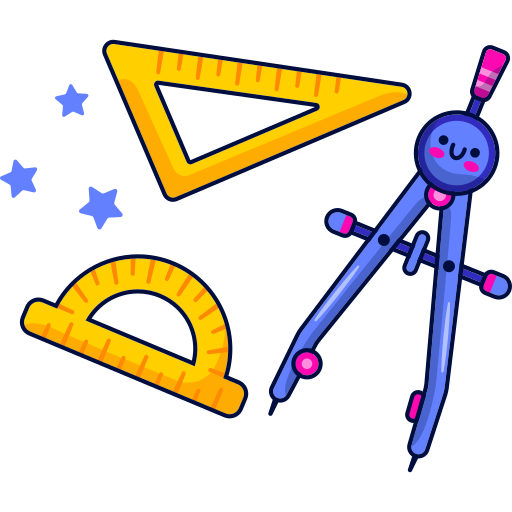 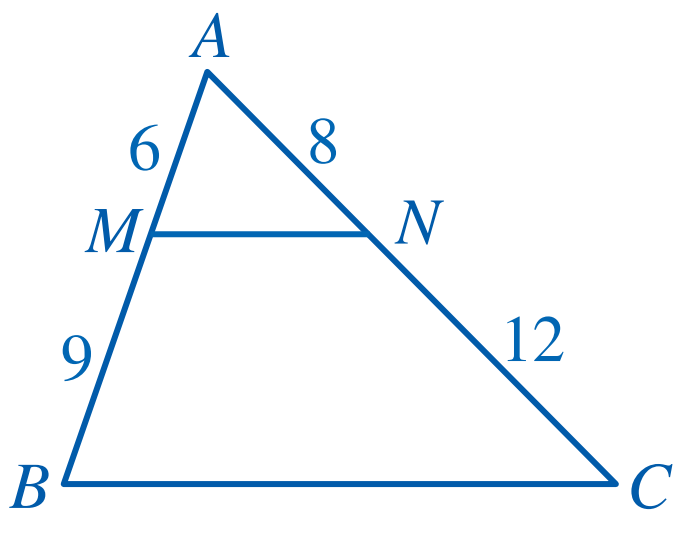 Giải
Ta có:
Suy ra
Hình 2
II
ĐỊNH LÍ THALÈS TRONG TAM GIÁC
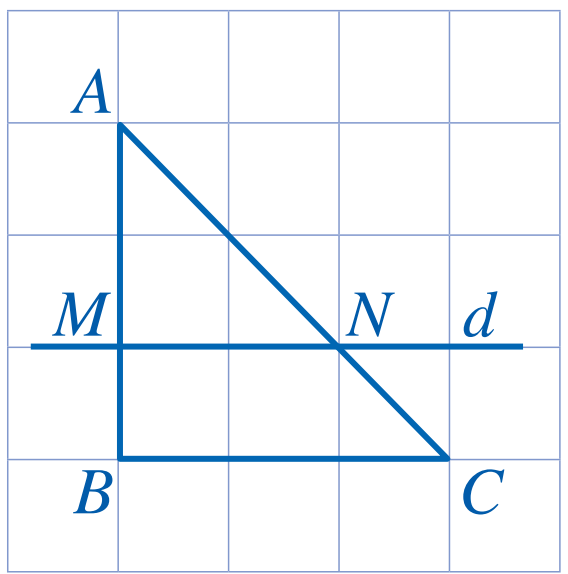 Giải
Hình 3
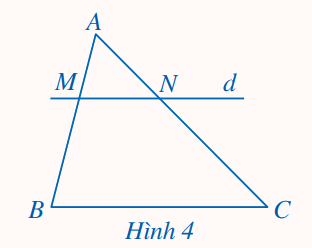 Cho ∆ABC, có d //BC, d ∩ AB = M, d ∩ AC = N
Đường thẳng d định ra trên cạnh AB hai đoạn AM, MB và định ra trên cạnh AC hai đoạn thẳng tương ứng là AN, NC.
Định lí Thalès
Nếu một đường thẳng song song với một cạnh của tam giác và cắt hai cạnh còn lại thì nó định ra trên hai cạnh đó những đoạn thẳng tương ứng tỉ lệ.
Nhận xét
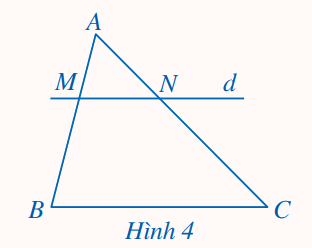 Luyện tập 1
Giải
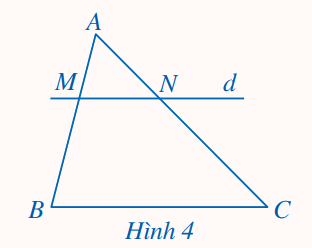 Ví dụ 2: Trong Hình 5, cho biết MN//BC, AM = 4 cm, MB = 2 cm, NC = 3 CM. Tính độ dài đoạn thẳng AN.
Giải
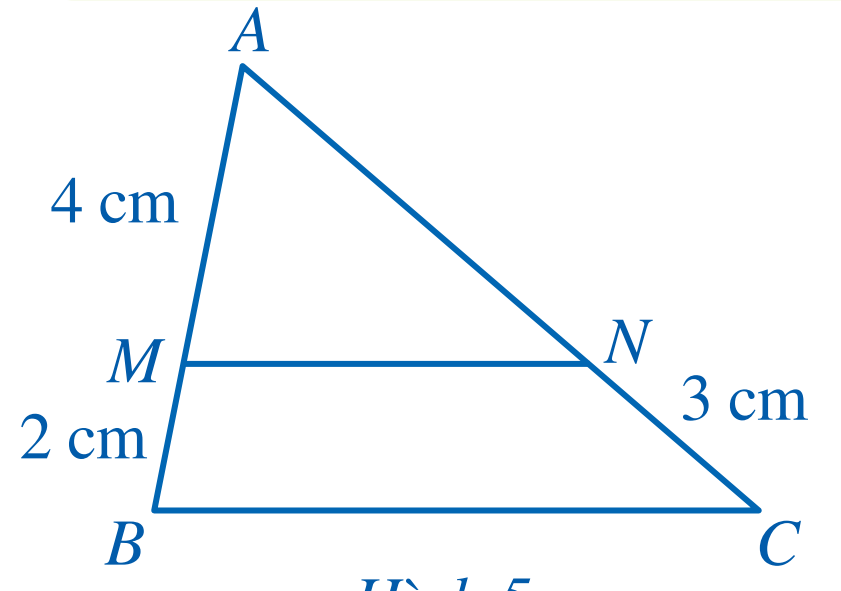 Hình 5
Luyện tập 2
Giải
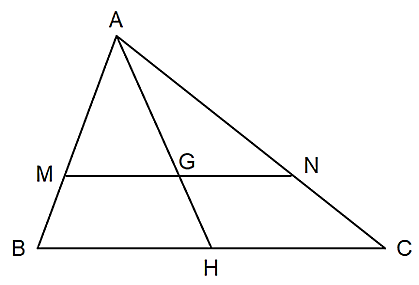 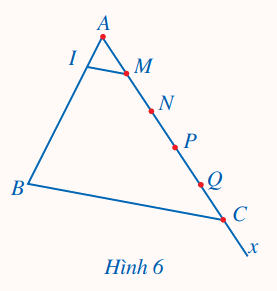 Ví dụ 3: Giải bài toán nêu trong phần mở đầu.
Giải
Bác Dư có thể làm như sau:
- Đặt thanh sắt trên mặt phẳng sân và coi thanh sắt như đoạn thẳng AB;
Ấn để đến trang sách
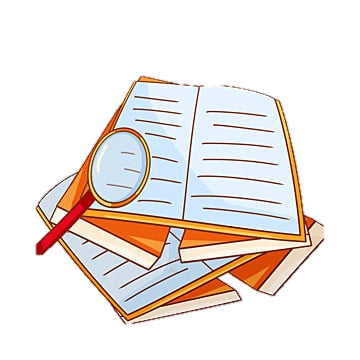 Bài 2 (SGK – tr.57)
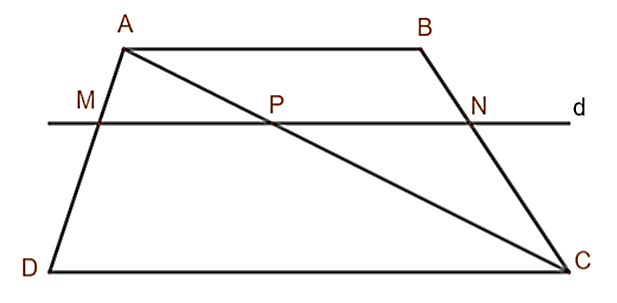 Giải
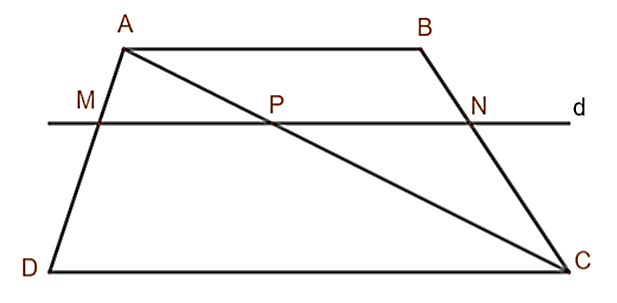 Giải
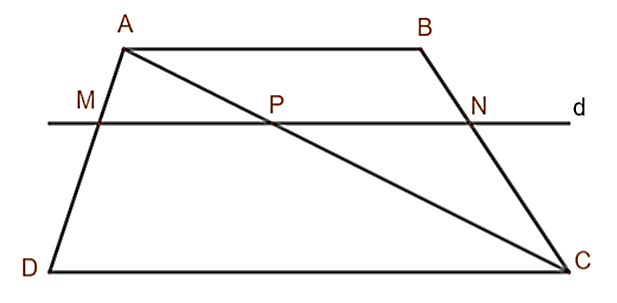 Giải
Bài 4 (SGK – tr.57)
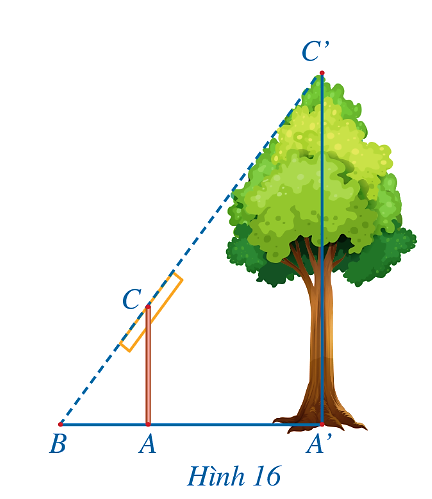 Giải
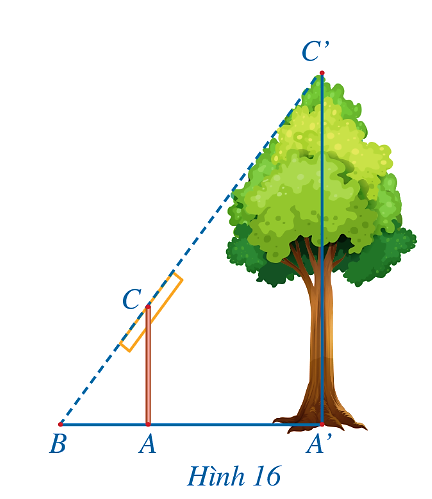 Ấn để đến trang sách
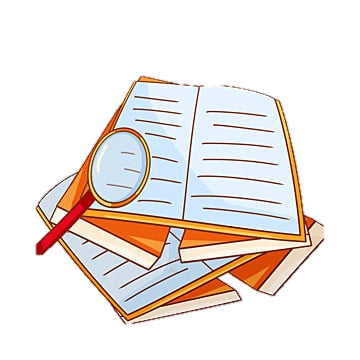 Ghi nhớ kiến thức trong bài
Hoàn thành các bài tập trong SBT
Chuẩn bị trước 
Bài 1: Định lí Thalès trong tam giác – Tiết 2
Like fanpage Hoc10 - Học 1 biết 10 để nhận thêm nhiều tài liệu giảng dạy
theo đường link:
Hoc10 – Học 1 biết 10
Hoặc truy cập qua QR code
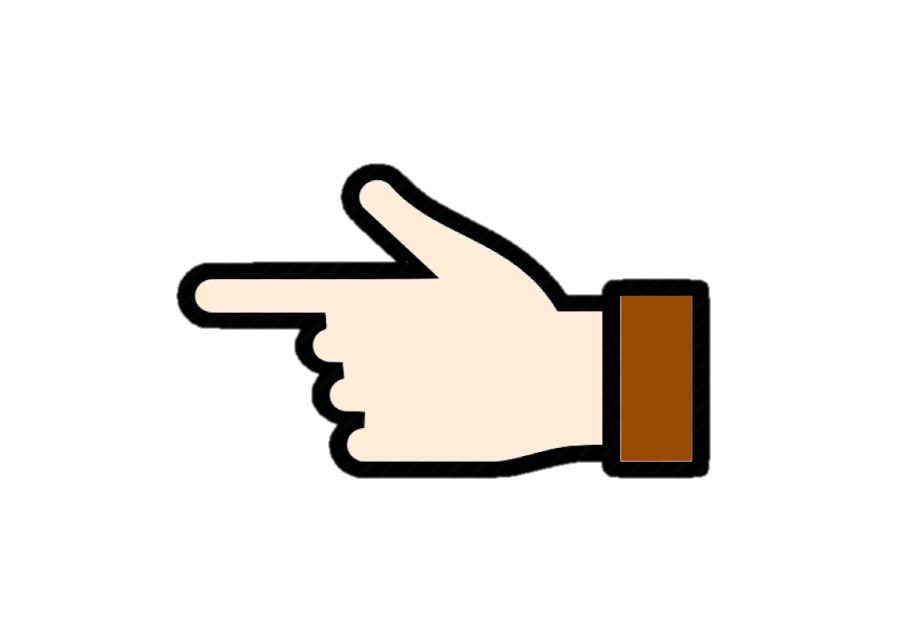 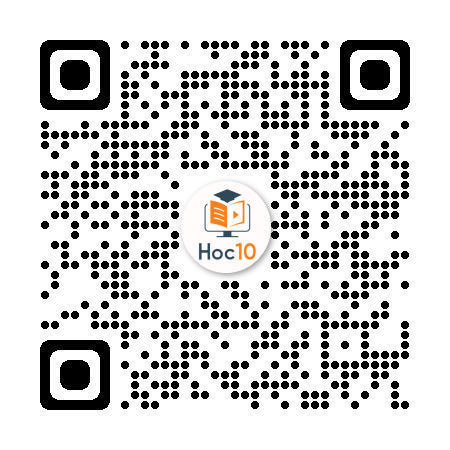